KCTCS Workforce Solutions
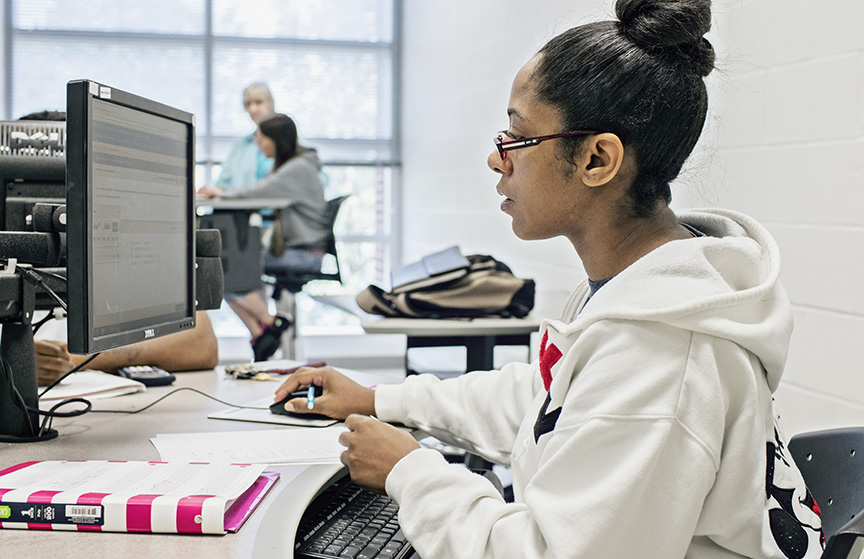 COVID-19 Impacts
Impact to training and development budgets
Downsizing & Upskilling
Pivots to new products & supply chain disruption 
Out of labor force population & Skills Gap
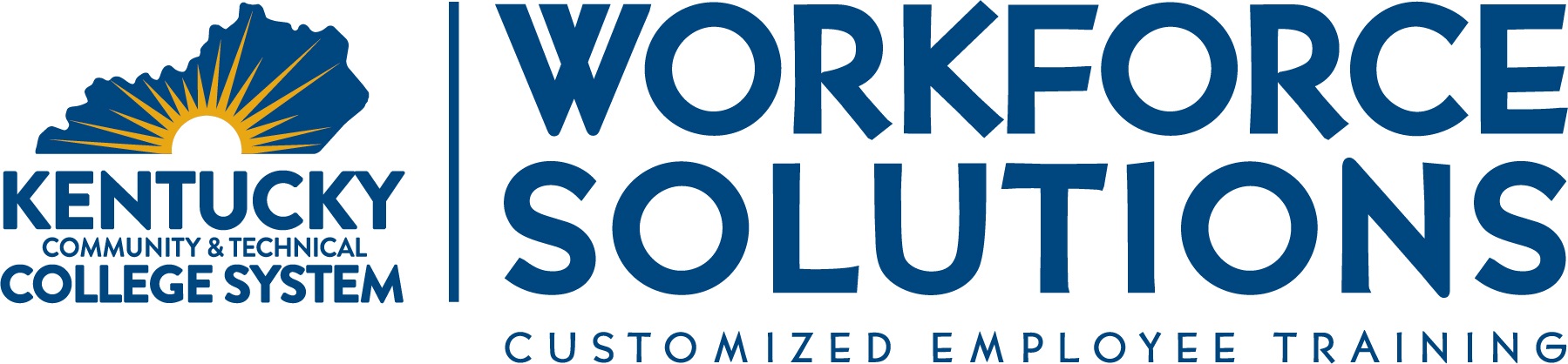 Who we are?
Our statewide system of 16 colleges provides customized training and support services to businesses and organizations across the Commonwealth.​

Open enrollment programs are also available to help individuals upgrade their skills or meet continuing education needs.
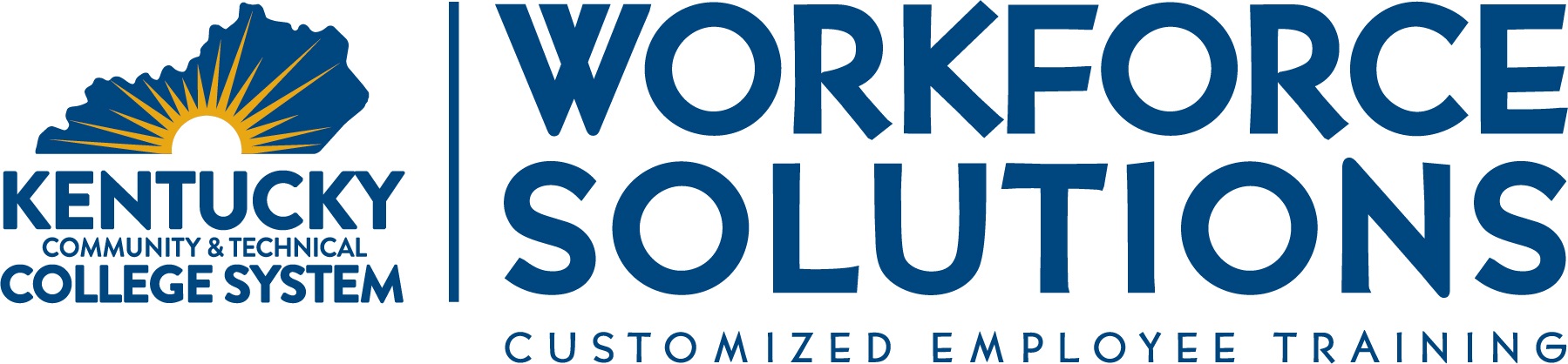 Our Services
Business & Industry Training – New Hires & Incumbents
Technical Skills
Leadership
Soft Skills
Open Enrollment Programs – CDL, Nurse Aide, Line Tech
Continuing Education
Workforce Assessments
Apprenticeship Services
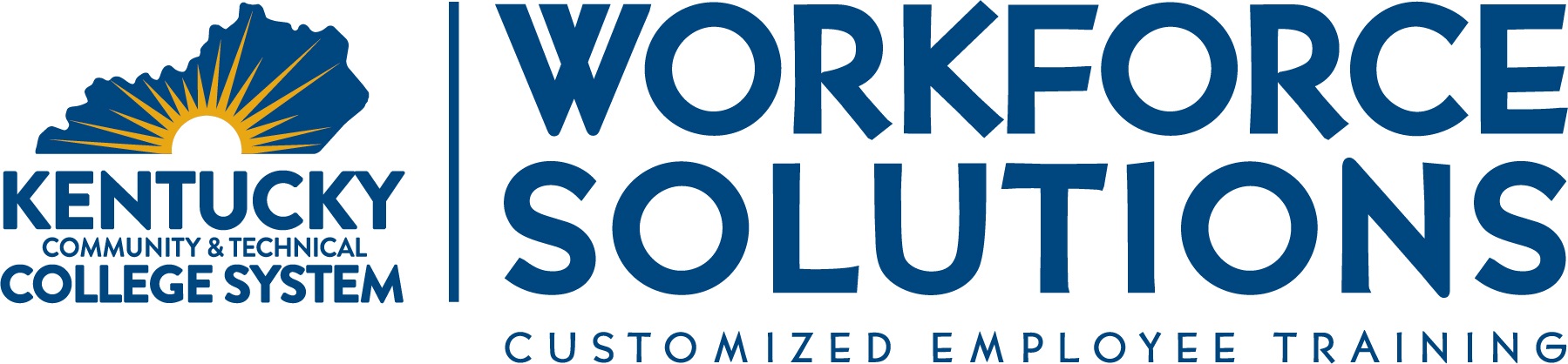 Financial Resources

TRAINS funds cover 50% of the cost of training; the company covers 50% plus a 10% administration fee. 
For companies new to TRAINS, funds cover 75% of the cost of training.
We work with KCED to provide incentive packages funded at 100%
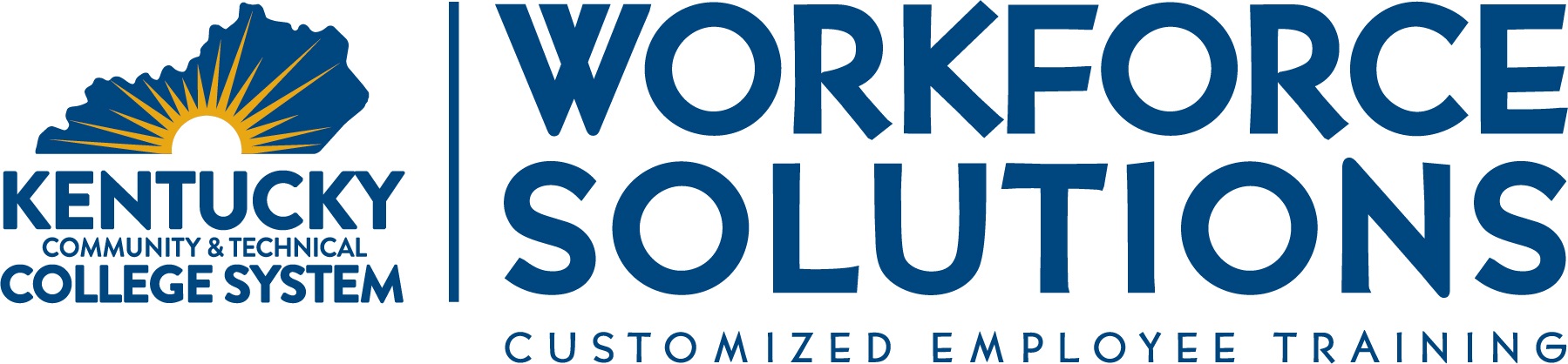 Business & Industry Customized Training 
Based on Needs Analysis
Flexible scheduling & delivery
Access to subject matter experts across the system
Credit & Non-Credit Offerings
Smaller class sizes and customized tailored instruction
Blended delivery models
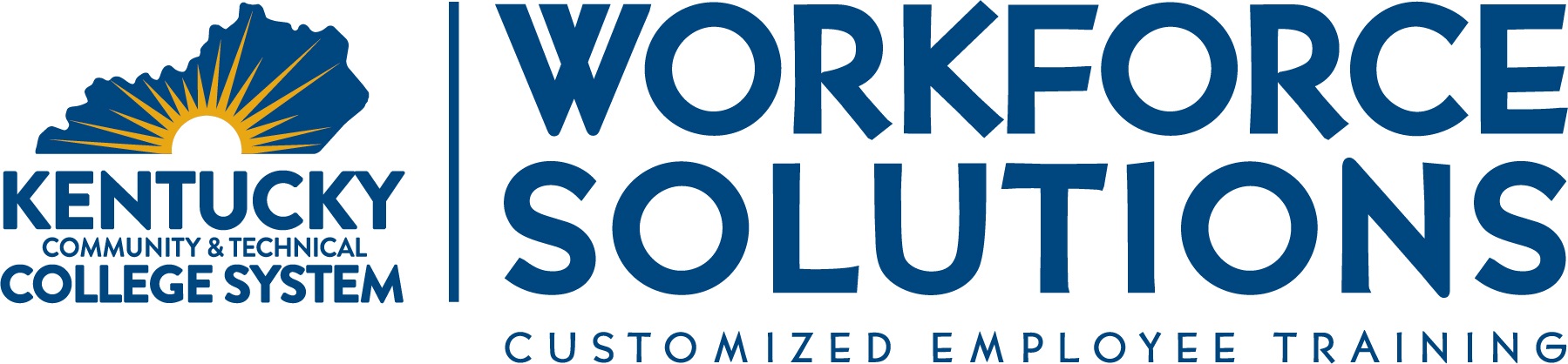 Apprenticeship Services
KCTCS offers a full suite of Apprenticeship Service
Services include: 
Apprentice Recruitment 
Wrap Around Supports
Tracking of progress
Delivery instruction related to training 
Handling of registration process
COVID-19 Recovery
Strategic marketing 
Pathways to advancement
Out of the box job boards
New Hire Training
Partnerships with workforce organizations
Recruitment
Incentives & Resources
Braided Funding 
Partnerships within industry
Consortia & Collaboratives
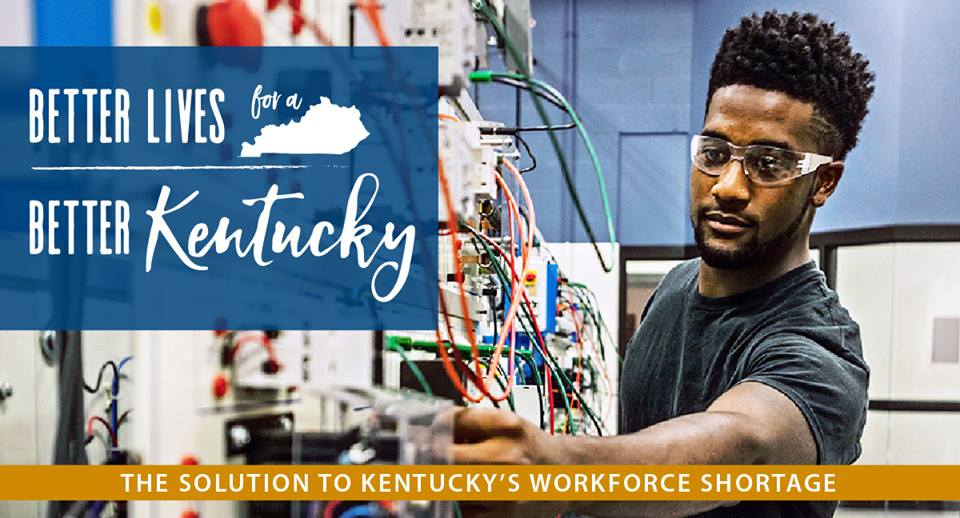